КОМИТЕТ ГОСУДАРСТВЕННЫХ ДОХОДОВ 
МИНИСТЕРСТВА ФИНАНСОВ РЕСПУБЛИКИ КАЗАХСТАН
СОВЕРШЕНСТВОВАНИЕ МЕХАНИЗМОВ КАМЕРАЛЬНОГО КОНТРОЛЯ И ДАЛЬНЕЙШИЕ МЕРЫ ПО ОБЕСПЕЧЕНИЮ ИСПОЛНЕНИЯ УВЕДОМЛЕНИЙ
Актау, 2023
ОПТИМИЗАЦИЯ ПРОЦЕДУР КАМЕРАЛЬНОГО КОНТРОЛЯ
1
СОКРАЩЕНИЕ ПРОЦЕДУР
АВТОМАТИЗАЦИЯ ВЫЯВЛЕНИЯ РАСХОЖДЕНИЙ
80%
49%
58%
автоматизировано 39 из 49 процедур
Все процедуры
по КПН/НДС
МОДИФИКАЦИЯ ПРОЦЕДУР КАМЕРАЛЬНОГО КОНТРОЛЯ
ЭФФЕКТИВНОСТЬ КАМЕРАЛЬНОГО КОНТРОЛЯ
24
27%
процедуры
рост на 9%
КПН – 10                 НДС – 9
РЕЗУЛЬТАТЫ КАМЕРАЛЬНОГО КОНТРОЛЯ
2
Исполнено 
на 4,7 трлн. тенге
Сформировано 
на 4,7 трлн. тенге
темп 
159%
темп 
183%
Поступление
платежными поручениями
Начисление
Подтвержденная сумма
Уплата п/п
18,2%
Не исполнено 
по  решению
3,2 тыс. увед
На 75,6 млрд. тенге
Не исполнено 
59 тыс. увед
На 884,6 млрд. тенге
5,4%
Начислено
Не подтвержденная сумма
ИЗМЕНЕНИЯ В НАЛОГОВЫЙ КОДЕКС
3
ЦЕЛЬ КАМЕРАЛЬНОГО КОНТРОЛЯ – предоставление права САМОСТОЯТЕЛЬНОГО устранения нарушений.

	С 2023 года по налогоплательщикам, предоставившим пояснение с приложением подтверждающих документов, расходные операции по банковским счетам НЕ ПРИОСТАНАВЛИВАЮТСЯ.

	Данные изменения УЛУЧШАЮТ положение налогоплательщиков, так как НЕ ПРИОСТАНАВЛИВАЮТ осуществление финансово-хозяйственных операции и позволяют СНИЗИТЬ вовлеченность граждан в орбиту судебных разбирательств, также СНИМЕТ ВОПРОС ПРЕДРЕШЕНИЯ СУДАМИ РЕЗУЛЬТАТОВ БУДУЩИХ ПРОВЕРОК.

	Вдобавок изменения позволили СНИЗИТЬ количество обжалований решений на 1,5 раза (за 7 мес. 2023 г. обжаловано 274 решений, за 7 мес. 2022г. обжаловано 402 решений).
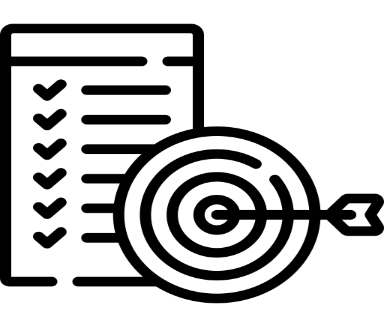 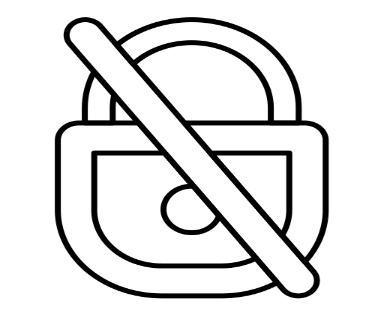 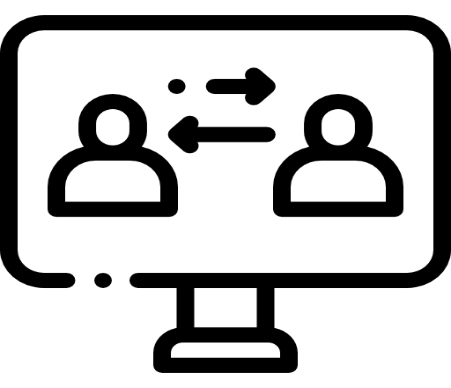 ПРЕДЛОЖЕНИЯ
4
ПЕРВОЕ – ФОРМАТНО-ЛОГИЧЕСКИ КОНТРОЛЬ.
В момент заполнения, декларация будет подсказывать ошибки и арифметические несоответствия, что поможет в дальнейшем ИЗБЕЖАТЬ пени и получение уведомлений камерального контроля.	


ВТОРОЕ – ДЕТАЛИЗАЦИЯ СТРОК ФОРМ НАЛОГОВОЙ ОТЧЕТНОСТИ
Сегодня, когда декларации пред заполняются учетными программами, а бухгалтера только проверяют цифры, считаем целесообразным детализировать данные, которые на сегодняшний день содержаться в декларациях.
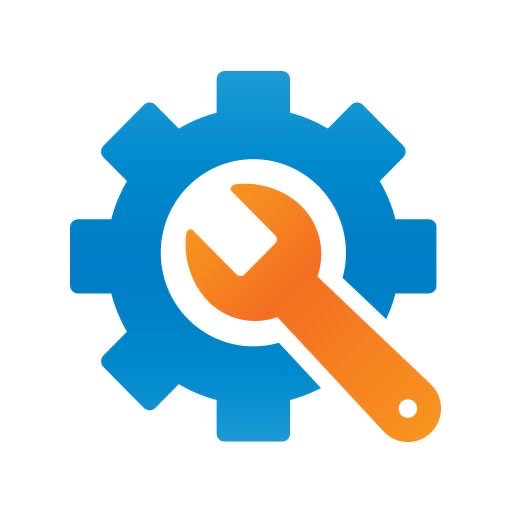 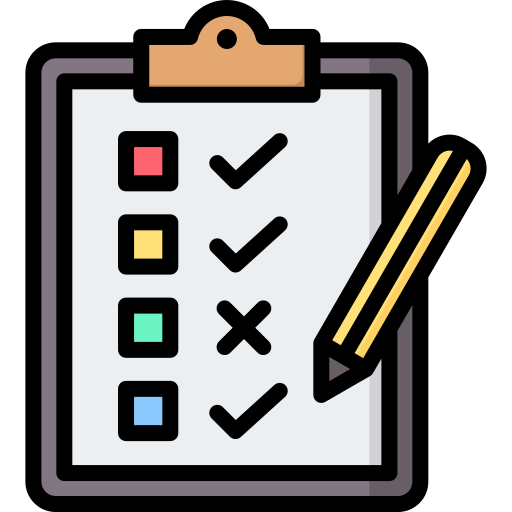 БЛАГОДАРЮ
ЗА ВНИМАНИЕ!